ALL Dartford & Medway is an MFL network for secondary schools in Kent. The next meeting is on Tuesday, 24th June at 4pm. This will be both an online and in person event. 

Online - please join the meeting at 4pm using this link

In person - please come to Strood Academy, ME2 2SX,  from 3:30pm for refreshments before the meeting starts at 4pm. 

Contact: jane.cameron@hundredofhooacademy.org.uk for more information
Alice Harrison, subject lead for MFL at the Oak National Academy, will be talking about the resources available to MFL teachers.
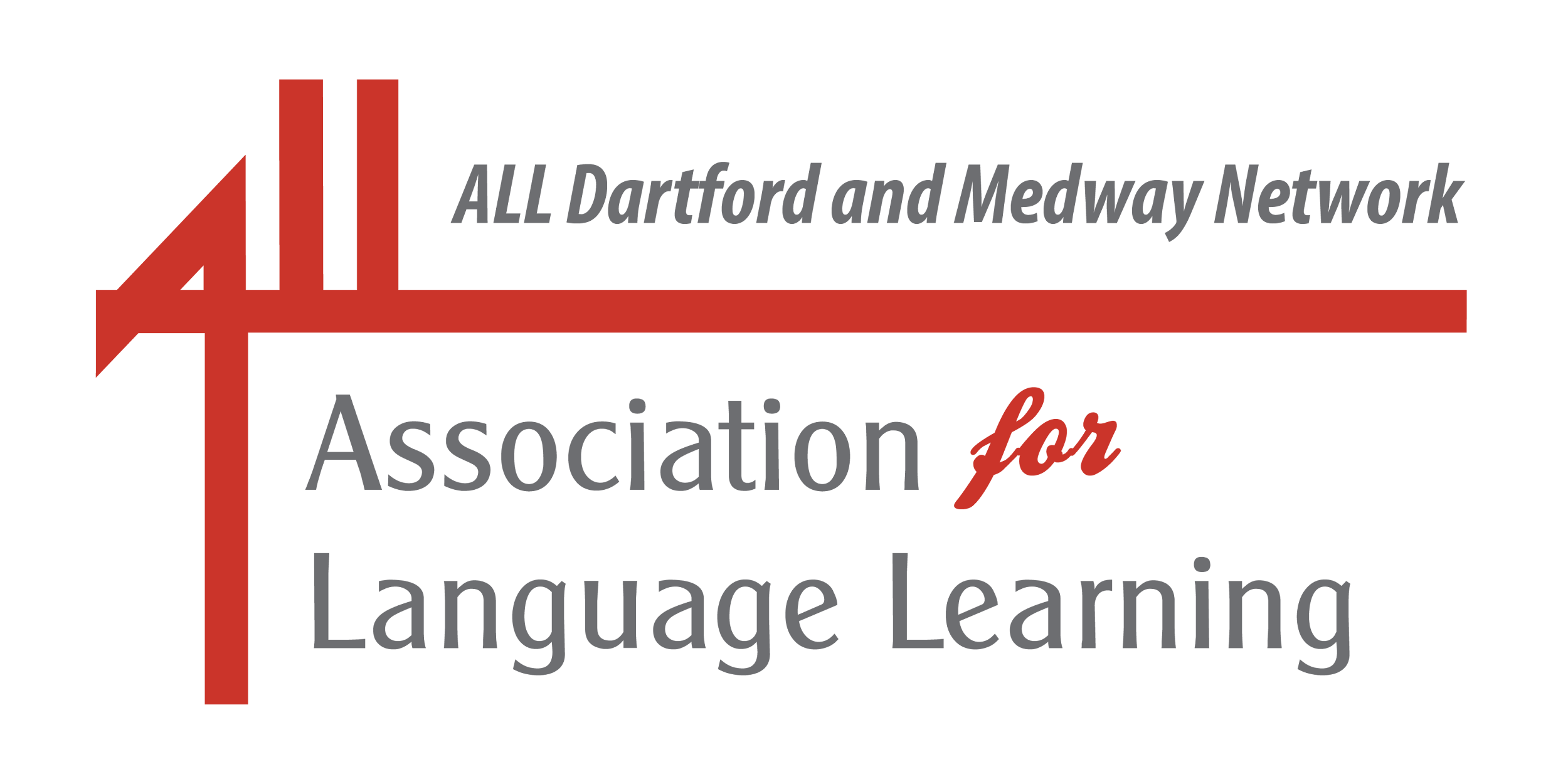